Інтернет-проєкт обласної Ліги старшокласників“Ми – патріоти Черкащини”
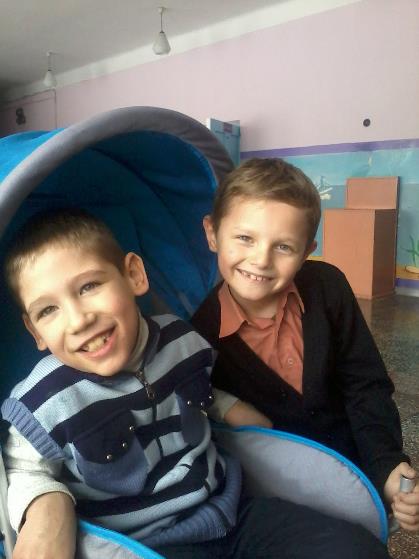 Підпроєкт
“Патріоти на захисті Батьківщини”

«Завжди поруч»
 ( досвід спільної діяльності старшокласників з дітьми з особливими освітніми потребами)
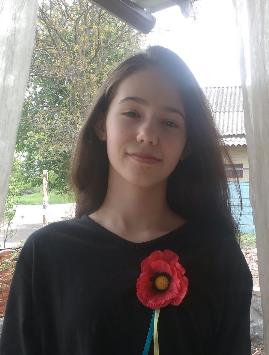 Підготували: 

Середюк Надія, Калієвська Анна - члени учнівського самоврядування Дубівського навчально-виховного комплексу 
« Дошкільний навчальний заклад – загальноосвітня школа ІІІ ступенів» Уманської районної ради                              Черкаської області
 

Керівник: Кіченко Ольга Василівна, педагог-організатор
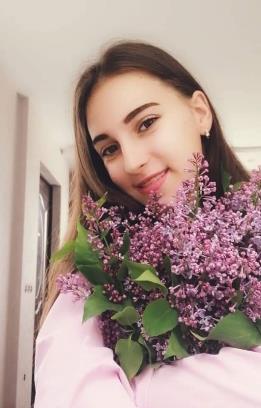 Назва проєкту
«Завжди поруч»
 ( досвід спільної діяльності старшокласників з дітьми з особливими освітніми потребами)
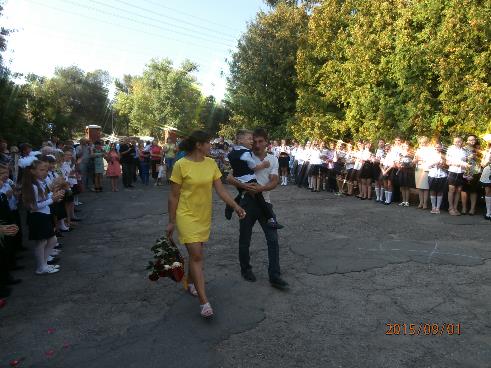 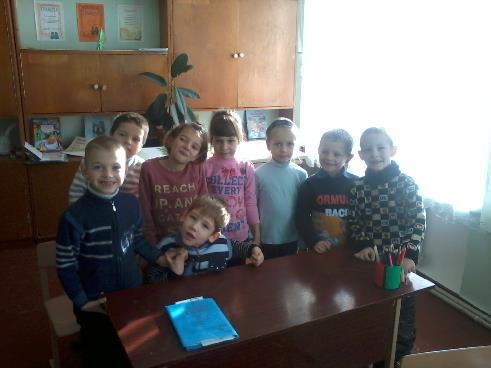 Шостий рік в Дубівському НВК діє інклюзія, організована для  Середюка Станіслава, дитини, яка потребує. Хлопчик має діагноз ДЦП, порушення опорно-рухового апарату та мови.
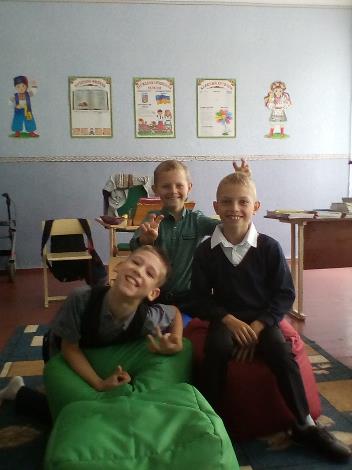 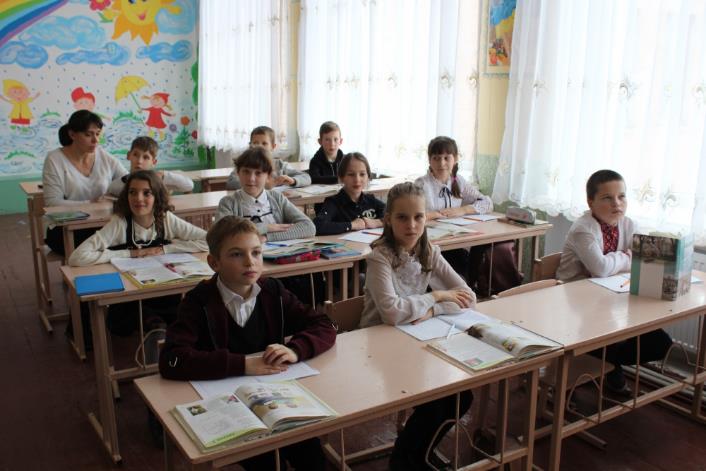 Мати хлопчика за освітою вчитель української мови  з додатковою спеціальністю дефектологія. Мама з трирічного віку приводила хлопчика в дошкільний підрозділ на заняття та інші режимні моменти, що дало змогу адаптувати його до дитячого колективу.
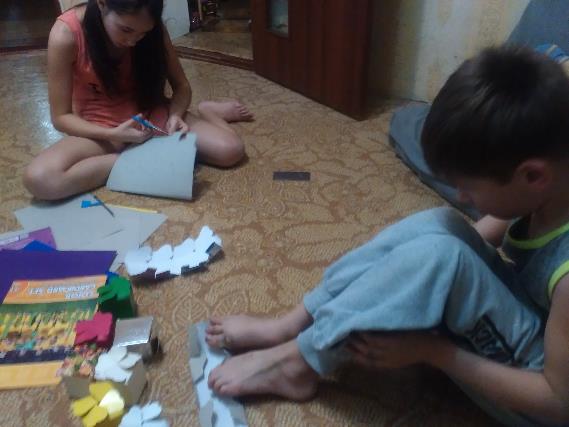 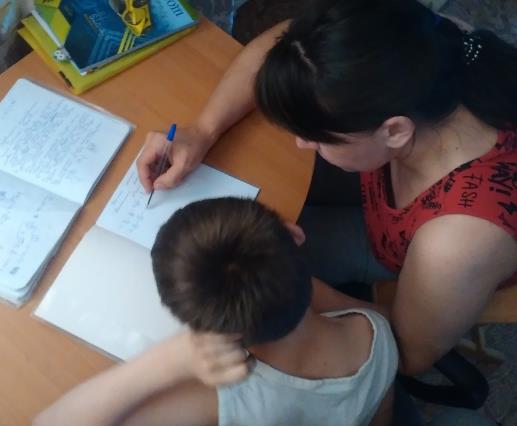 Дитина пересувається на інвалідному візку з допомогою старших та дорослих, не зважаючи на це, активно росте і розвивається
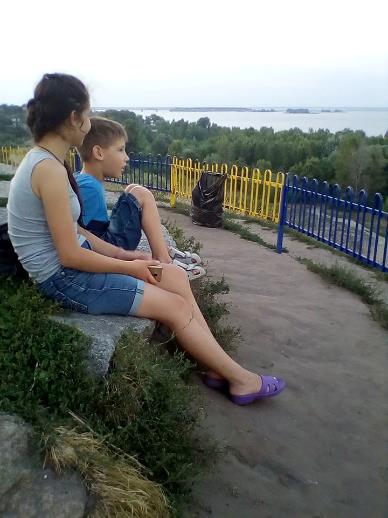 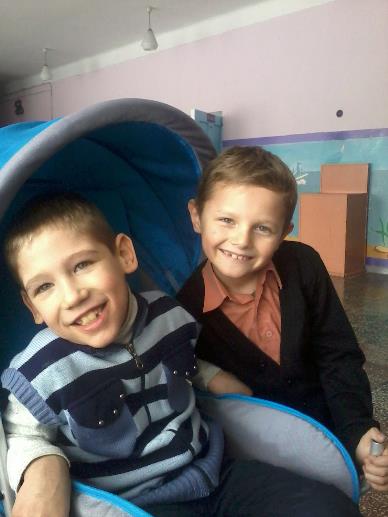 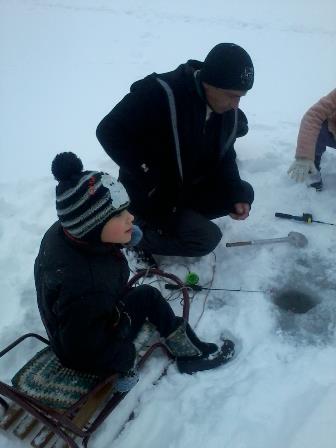 Діти звикли до Станіслава, він до дітей. Батьки виявили бажання організувати навчання для сина не індивідуально, а інклюзивно. В цьому класі двоє дітей інвалідів, проте лише Станіслав потребує постійної підтримки.
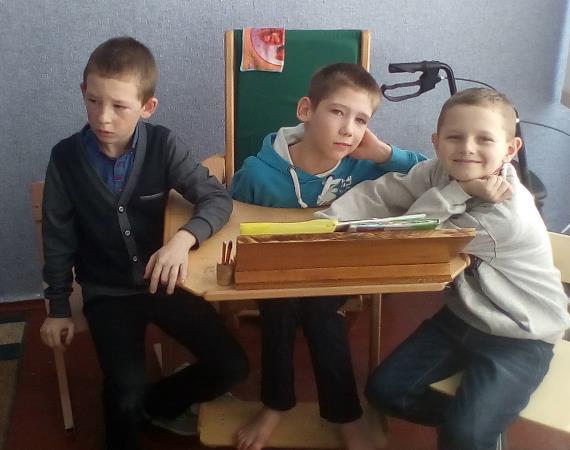 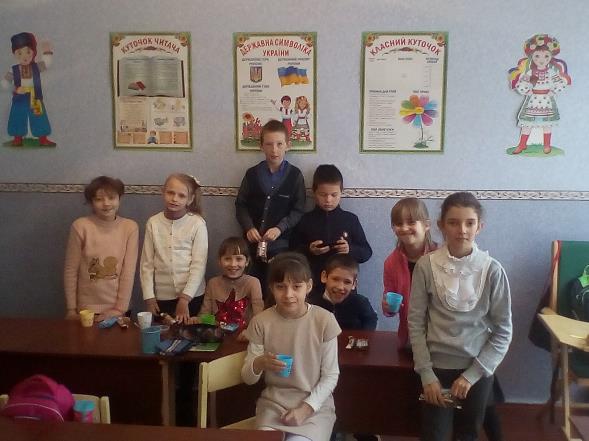 До Станіслава дуже гарно ставляться однокласники, ровесники, школярі, що сприяє кращому, гармонійному розвитку дитини
Станіслав розумово збережений, але рухомо обмежений хлопчик,                               тому і вчителям, і дітям вдається добре взаємодіяти з ним
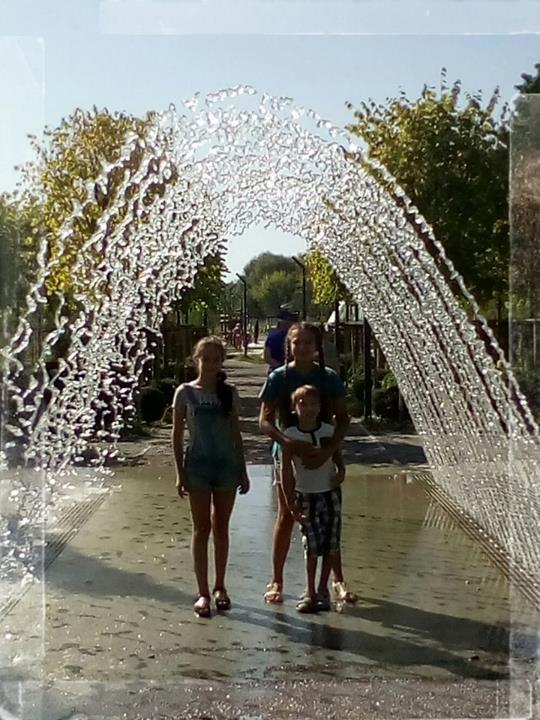 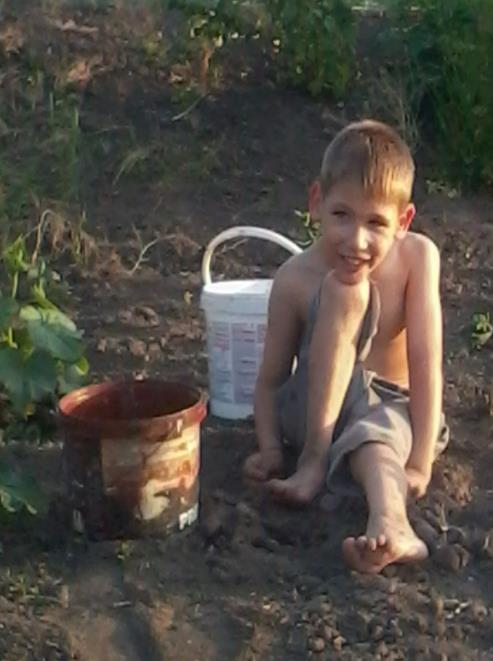 В закладі постійно проводиться робота серед учнівського самоврядування, щодо рівних можливостей учнів у здобуванні освіти та розвитку дітей з обмеженими можливостями.Проведення акції “Від серця до серця ”
Тренінги “Друзі з особивими потребами ”
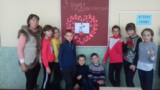 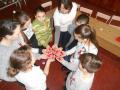 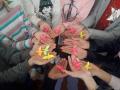 Написання  творів “Я вважаю, що дитина з інвалідністю… ”
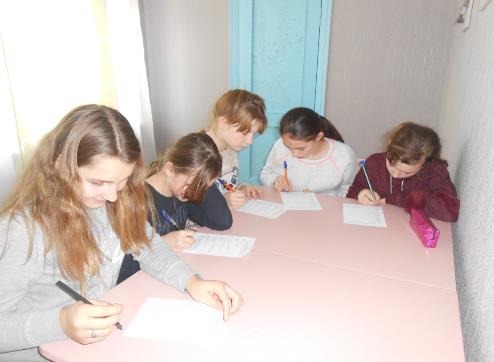 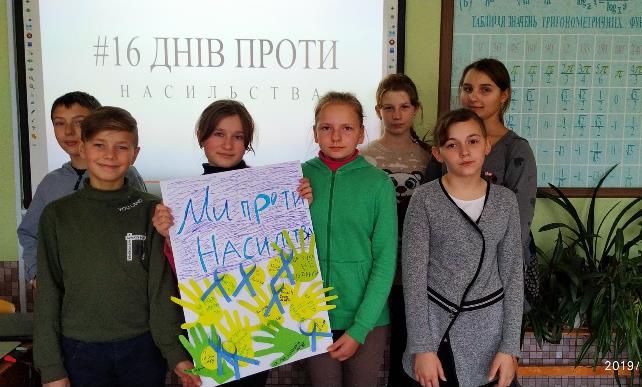 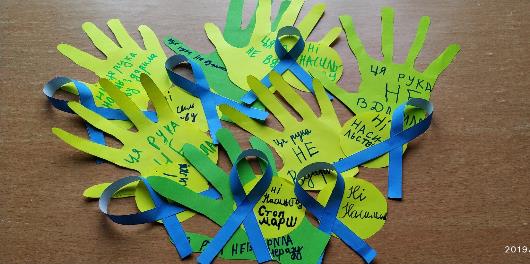 Станіслав бере активну участь в виховних заходах, конкурсах, екскурсіях та святах  школи
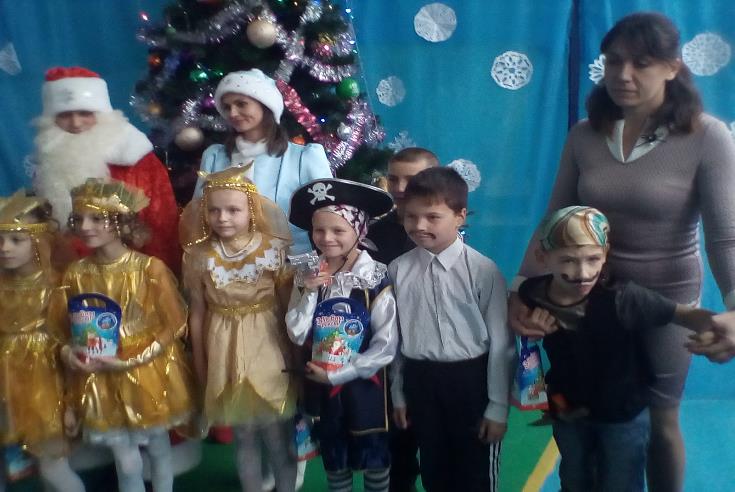 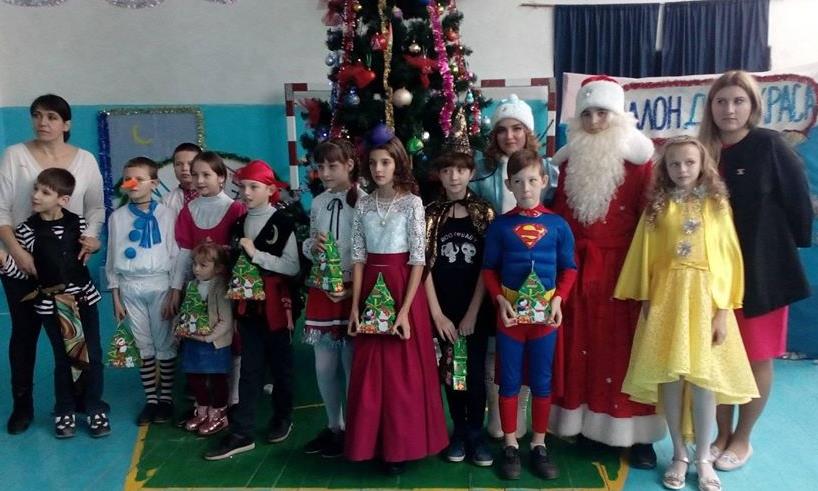 Соціалізація дуже важлива для правильного росту та розвитку кожної дитини. Зусиллями педагогів, батьків та учнів у нашому закладі діти знають, розуміють та взаємодіють з дітьми з особливими освітніми потребами
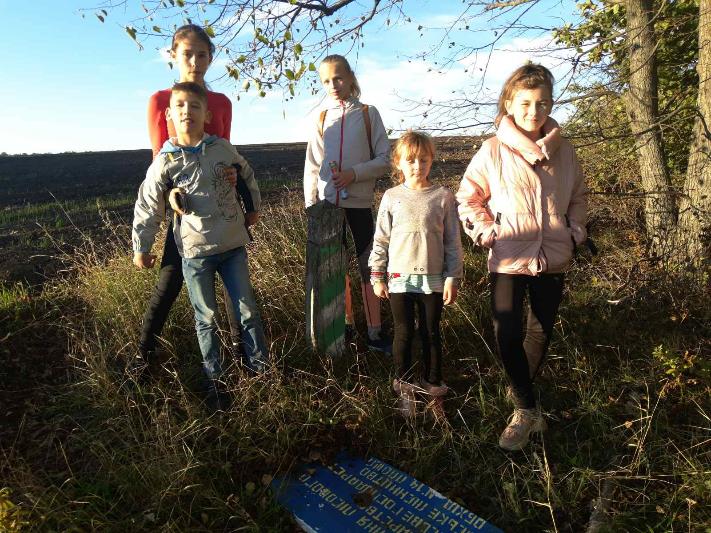 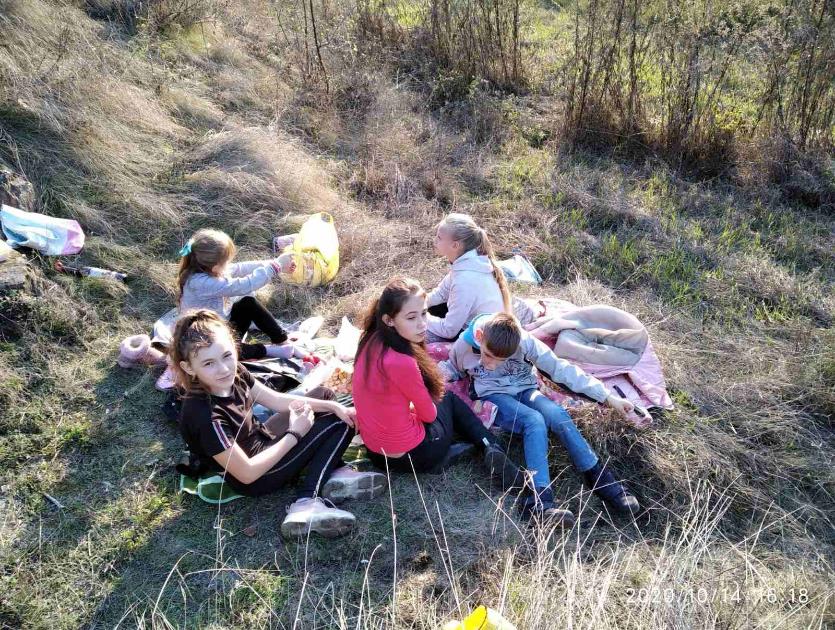 Всі діти рівні, мають однакові права, але різні можливості та кожна дитина заслуговує на щастя! Будьмо толерантними!
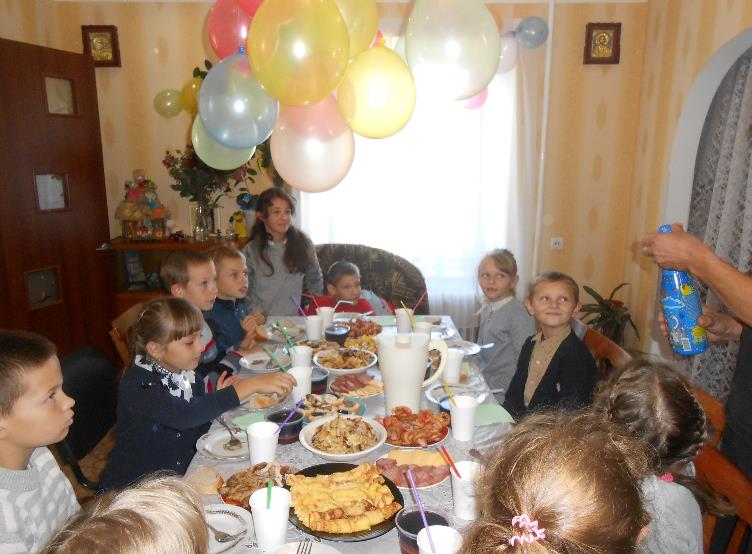 Дякуємо за увагу!
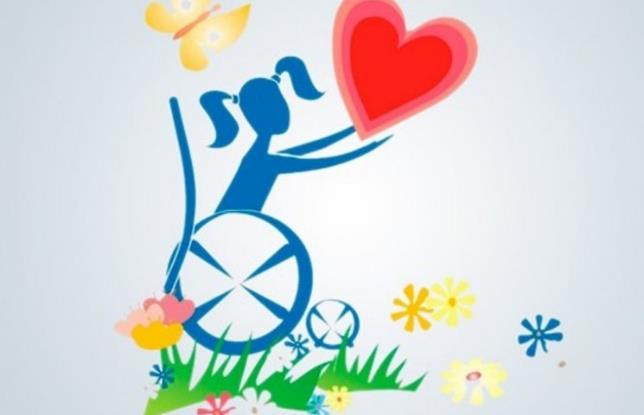